Contraception
Fait par William Laverdière
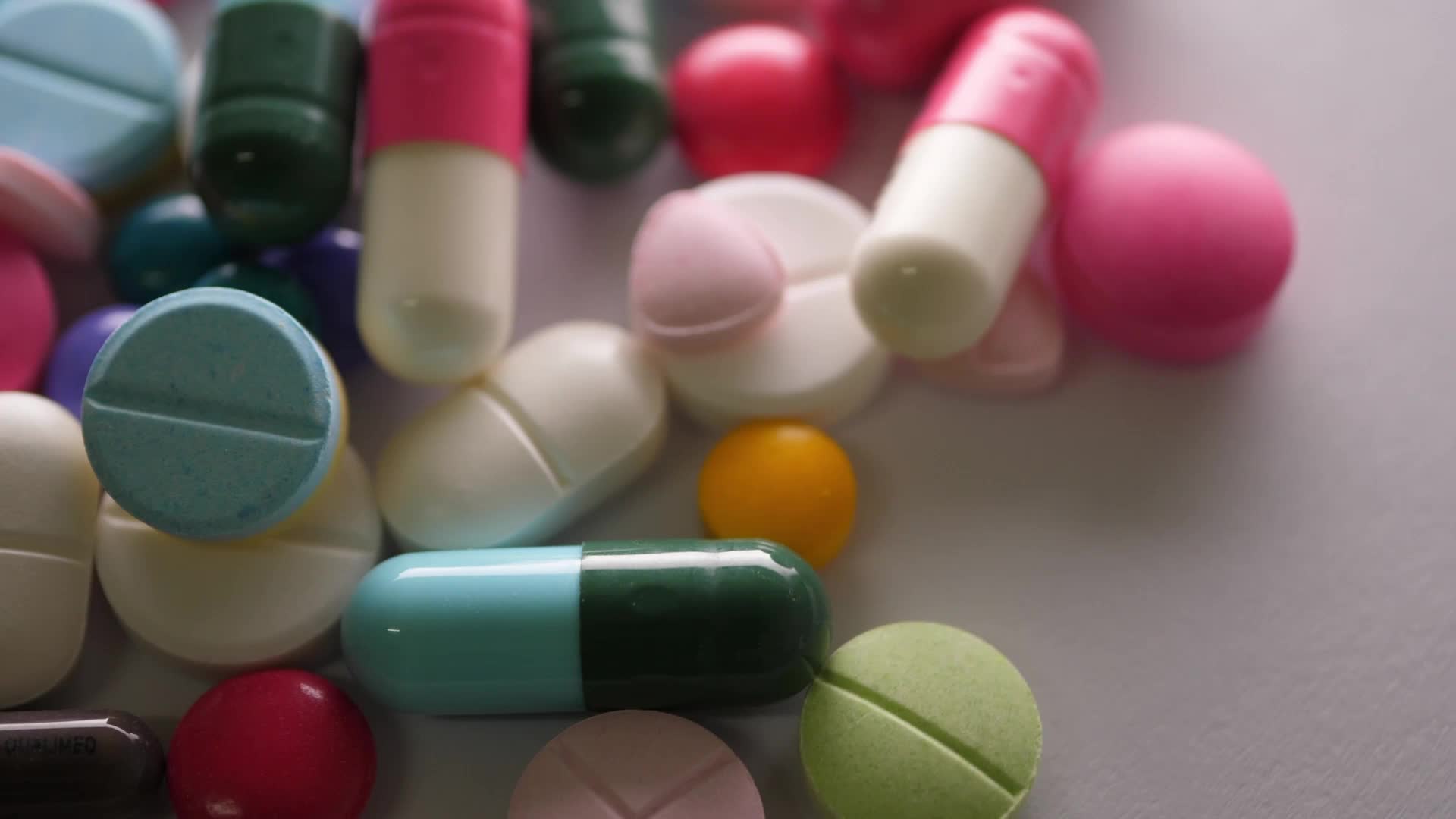 Qu’est-ce que la pilule contraceptive?
Un comrimé
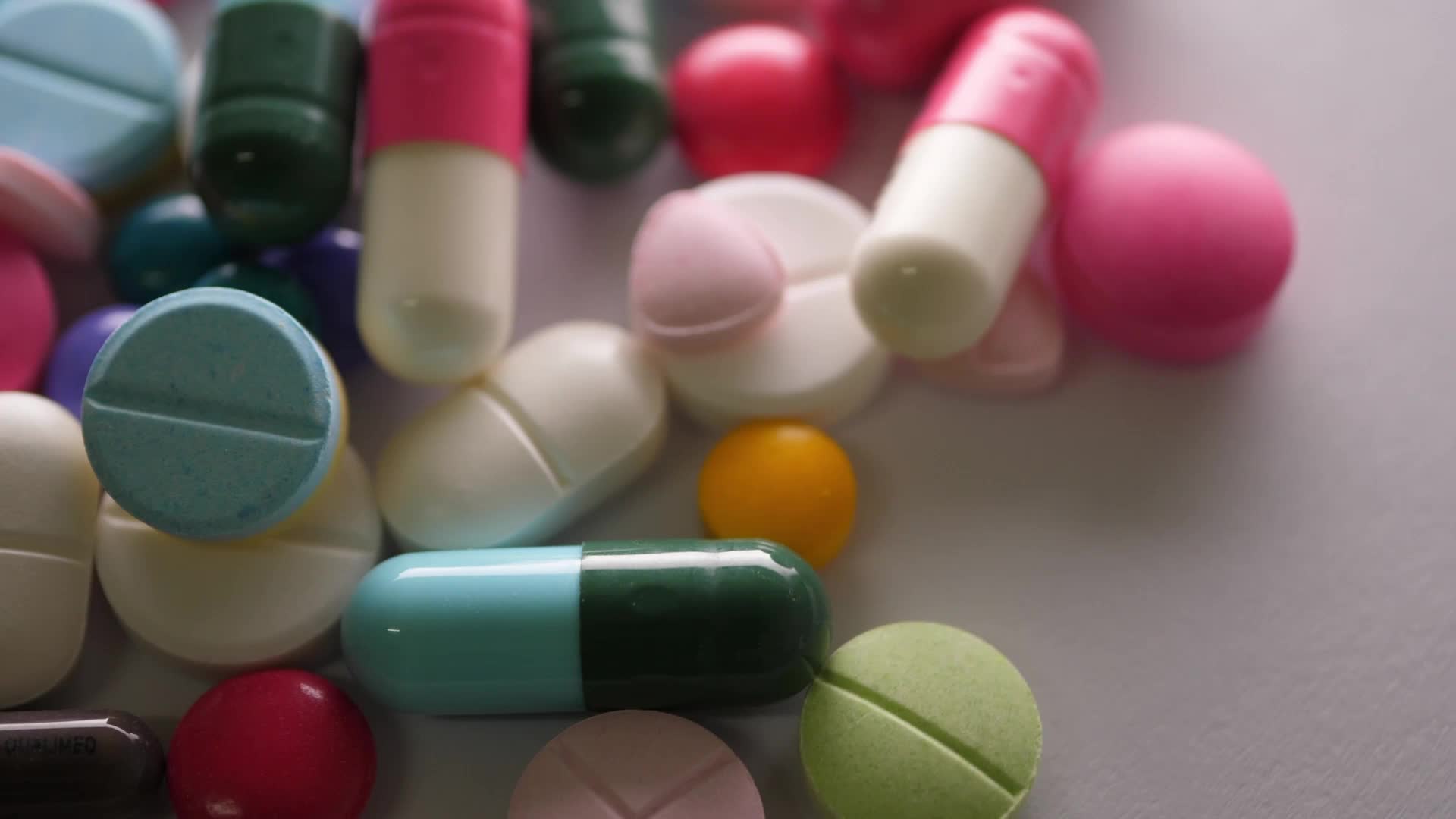 Qu’est-ce que la pilule du lendemain?
Un contraceptif d’urgence
Qu’est-ce qu’un condom?
Une enveloppe
Qu’est-ce qu’un Timbre contraceptif?
Un Timbre
Qu’est-ce qui est en forme de T?
Un stérilet
Qu’est-ce qu’une vasectomie?
Une opération pour les hommes
Qu’est-ce qu’un contraceptif injectable?
Un contraceptif qui est injecté
Qu’est-ce que la ligature des trompes
Une opération pour les femmes